Counter Narratives from Childhood: Super Heroes
Agenda
Greeting
Reading
Initiative
Agenda
Greeting
Reading
Initiative
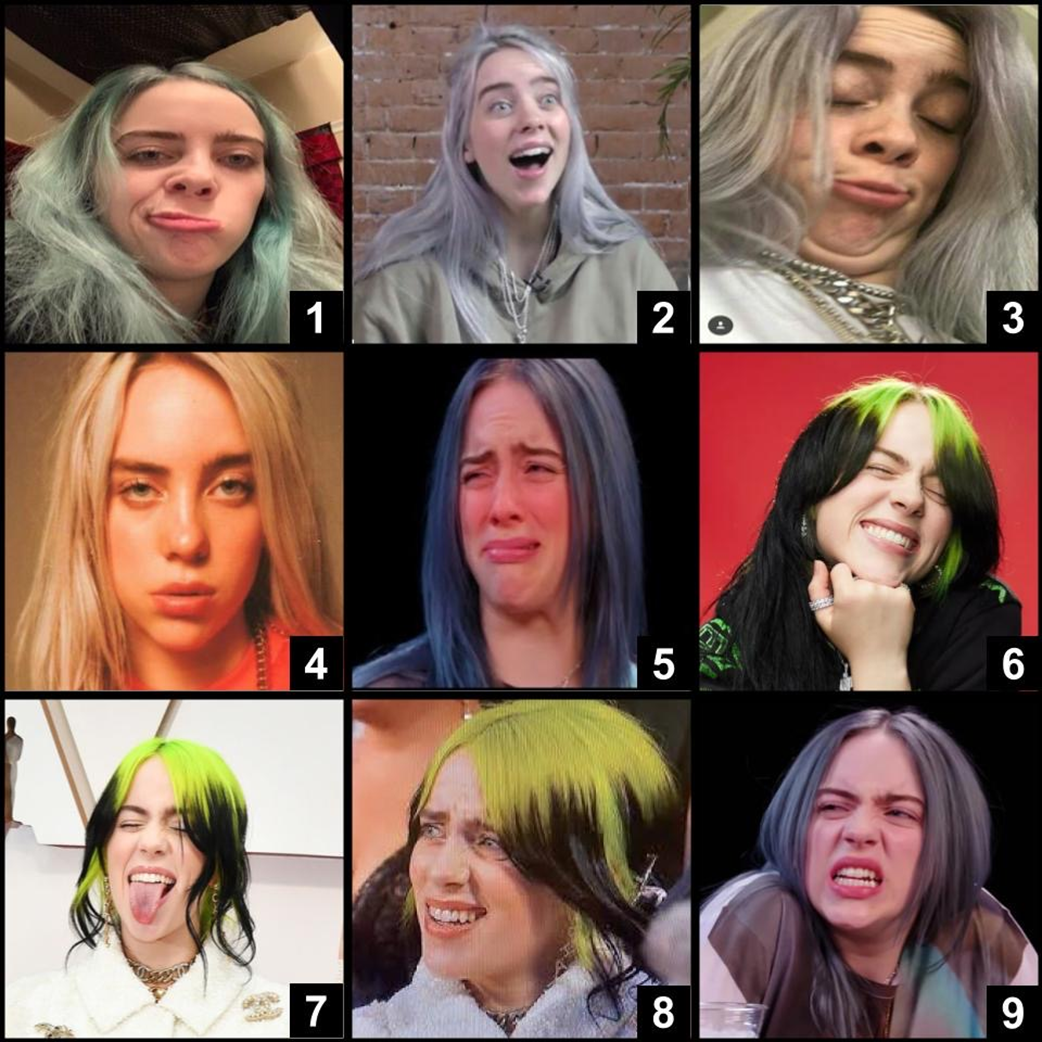 Greeting
Which Billie Eilish are you today?
Agenda
Greeting
Reading
Initiative
Reading
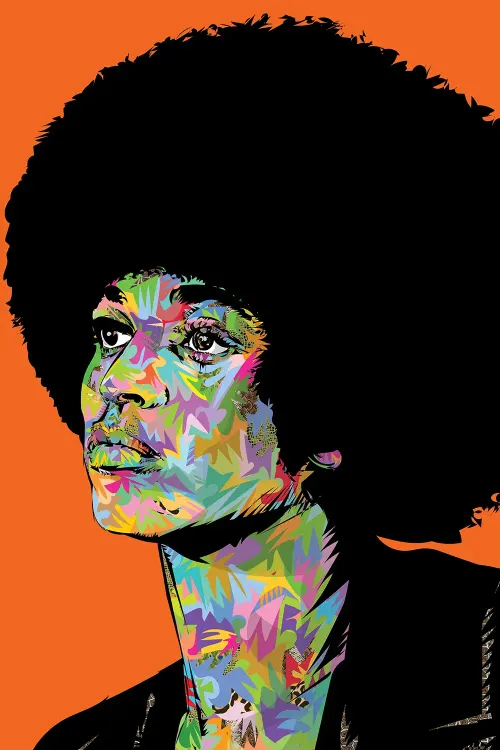 “You have to act as if it were possible to radically transform the world. And you have to do it all the time.”  
	--Angela Davis
What does this quote get you thinking about?
[Speaker Notes: Angela Davis-- American political activist, philosopher, and author, who was a member of the Black Panther Party in the 1970s and became a professor of feminist studies at UC Santa Cruz]
Agenda
Greeting
Reading
Initiative
Dominant Narratives
Stories about Justice & Injustice
Counter-Narratives
Well-known, taken-for-granted stories from the perspective of a dominant group that seeks to justify the status quo and that group’s dominance
Resistance Narratives
[Speaker Notes: Adapted from Lee Anne Bell’s Storytelling for Social Justice

Dominant narratives are well-known, taken-for-granted stories that seek to justify the status quo, paper over the effects of injustice, or diminish the efforts of those trying to challenge injustice. 

Counter narratives are the stories hidden beneath the dominant narratives that offer important truths about how issues of justice and injustice have shaped life in the United States.

Counter narratives can become resistance narratives when they inspire, motivate, and inform the efforts of future generations of citizens and activists to challenge injustice]
Dominant Narratives
Stories about Justice & Injustice
Counter-Narratives
Resistance Narratives
Stories hidden beneath the dominant narratives that offer important truths about issues of justice and injustice, and how they have shaped our lives and society
		--Dr. Theresa Perry
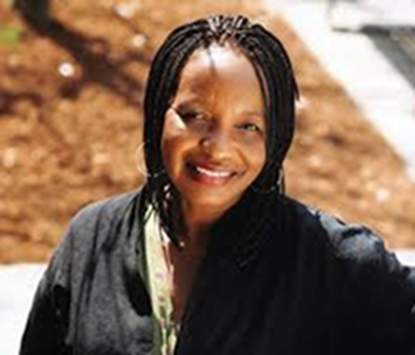 [Speaker Notes: Adapted from Lee Anne Bell’s Storytelling for Social Justice

Dominant narratives are well-known, taken-for-granted stories that seek to justify the status quo, paper over the effects of injustice, or diminish the efforts of those trying to challenge injustice. 

Counter narratives are the stories hidden beneath the dominant narratives that offer important truths about how issues of justice and injustice have shaped life in the United States.

Counter narratives can become resistance narratives when they inspire, motivate, and inform the efforts of future generations of citizens and activists to challenge injustice]
Initiative
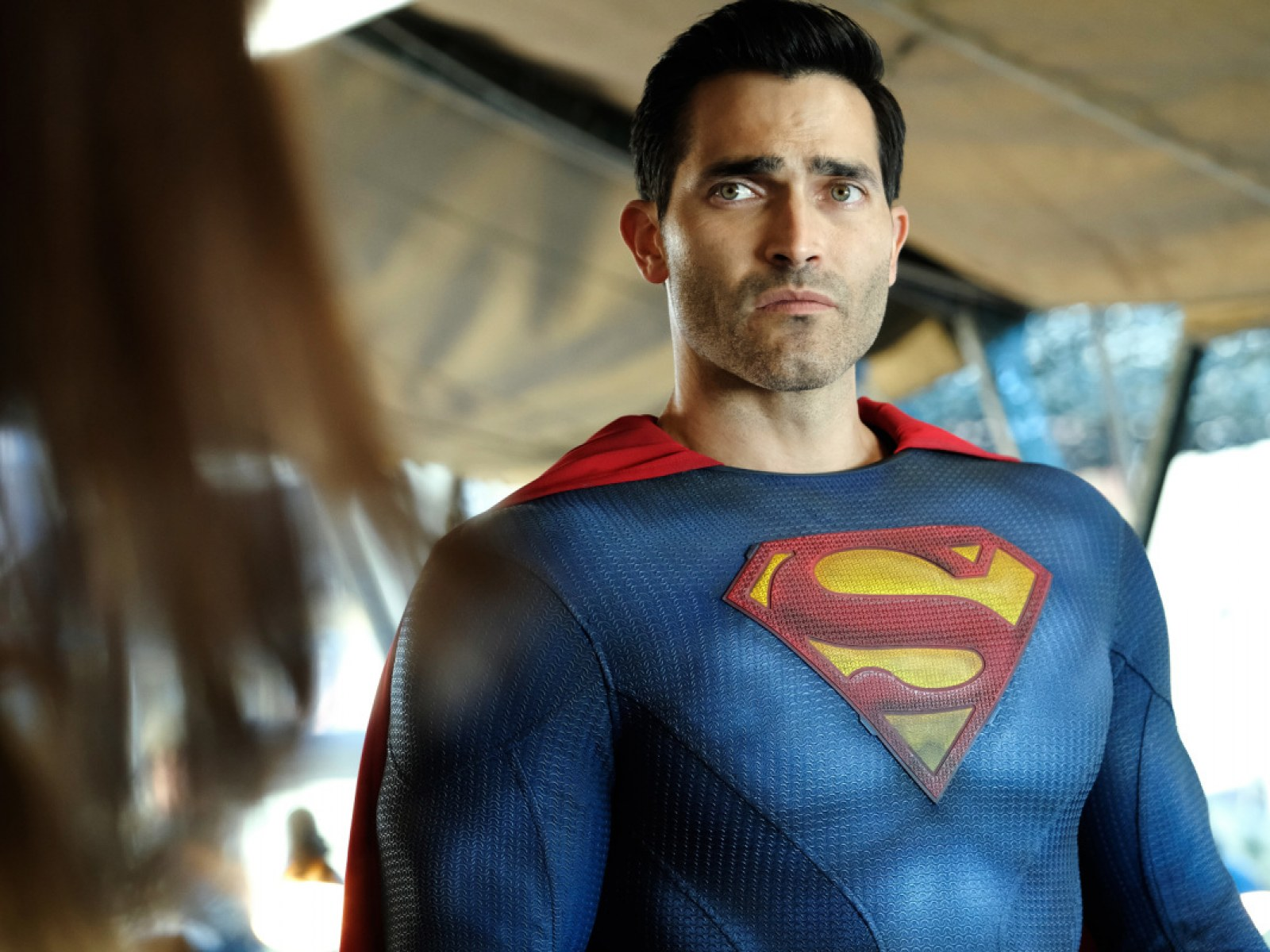 Opening Questions
What do you remember about Superman?
What does Superman stand for?
[Speaker Notes: Opening Questions
What does Superman stand for?
What identities does he present?
Key Terms that may arise:
Racial Superiority
White Supremacy
Nationalism
Masculinity
Patriarchy
Sexism]
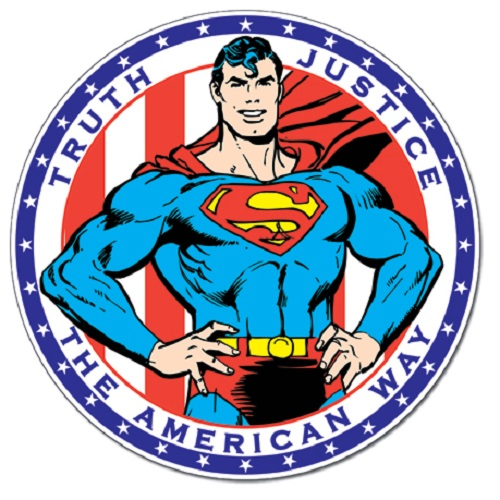 In what ways does Superman’s 20th 
century motto represent a dominant 
narrative about the United States?
[Speaker Notes: Throughout the 20th century, Superman’s mantra/motto changed a few times.
Truth, Justice and the American Way became the most prevalent most widely adopted post WWII]
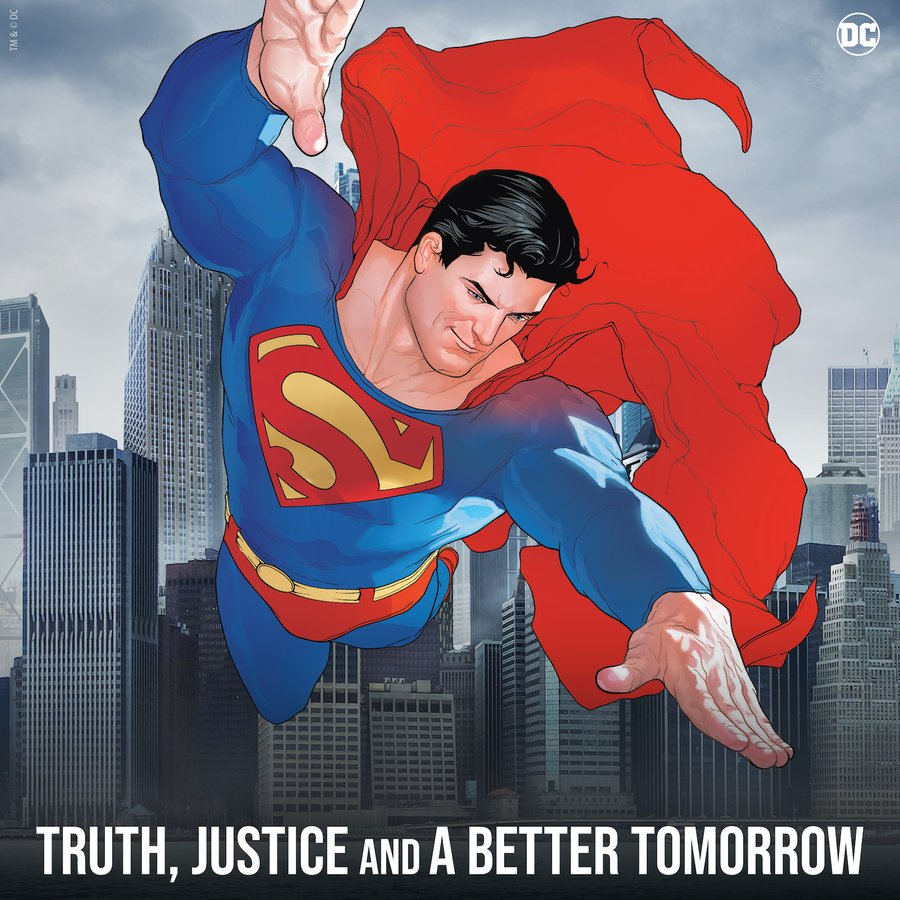 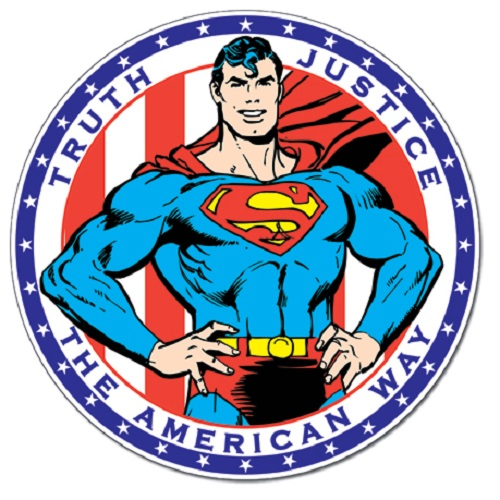 [Speaker Notes: Throughout the 20th century, Superman’s mantra/motto changed a few times.
Truth, Justice and the American Way became the most prevalent most widely adopted post WWII]
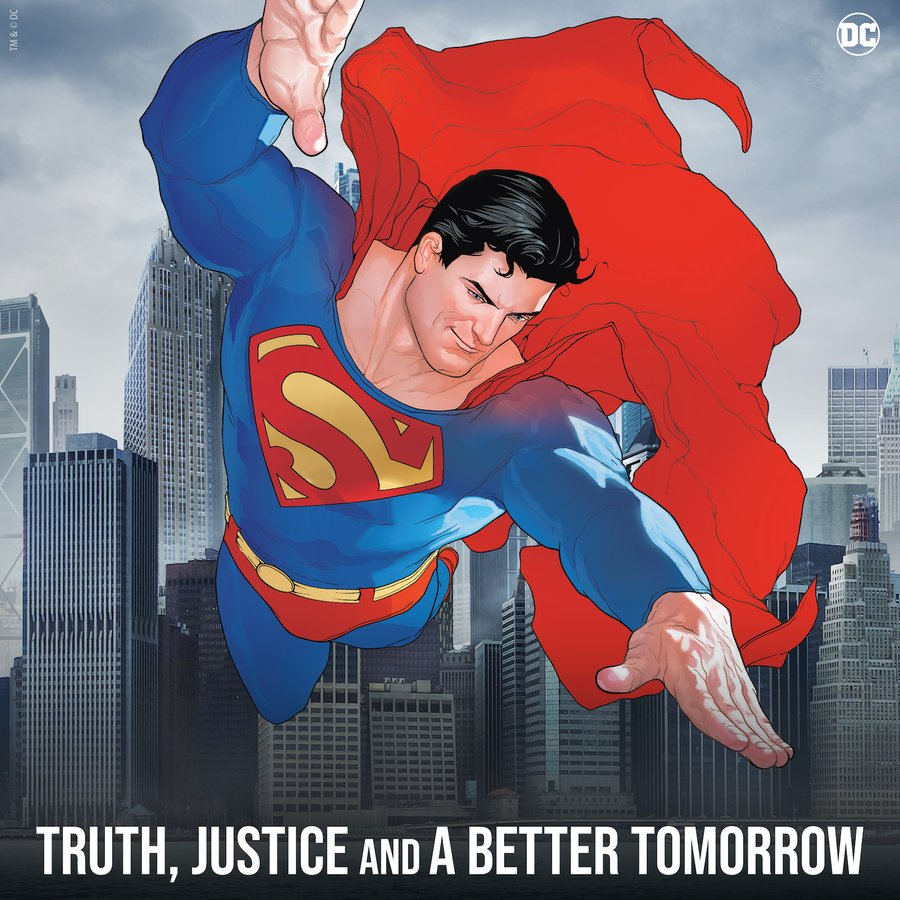 Truth, Justice and a Better Tomorrow
What's different about this new motto? 
Does this new motto change what Superman represents?
What do you think of this change?
[Speaker Notes: In 2021 DC executives made the decision to change Superman’s motto to Truth, Justice and a Better Tomorrow]
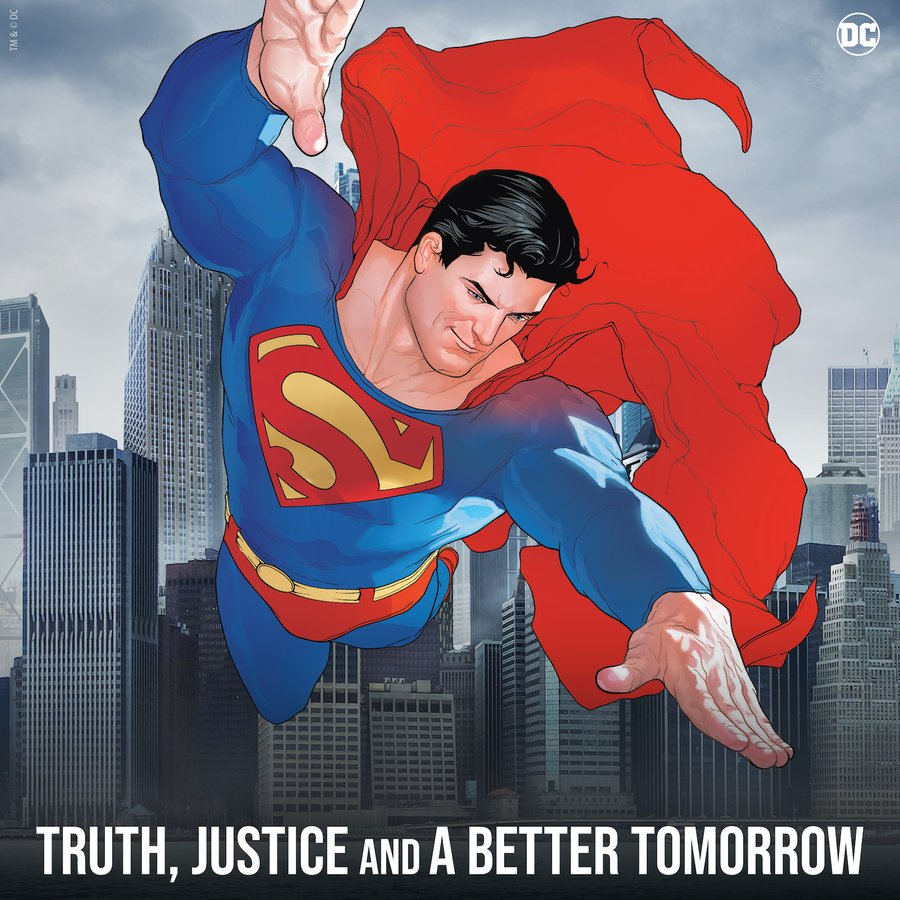 In what ways does Superman’s 21st 
century motto represent a counter 
narrative about the United States?
[Speaker Notes: Throughout the 20th century, Superman’s mantra/motto changed a few times.
Truth, Justice and the American Way became the most prevalent most widely adopted post WWII]
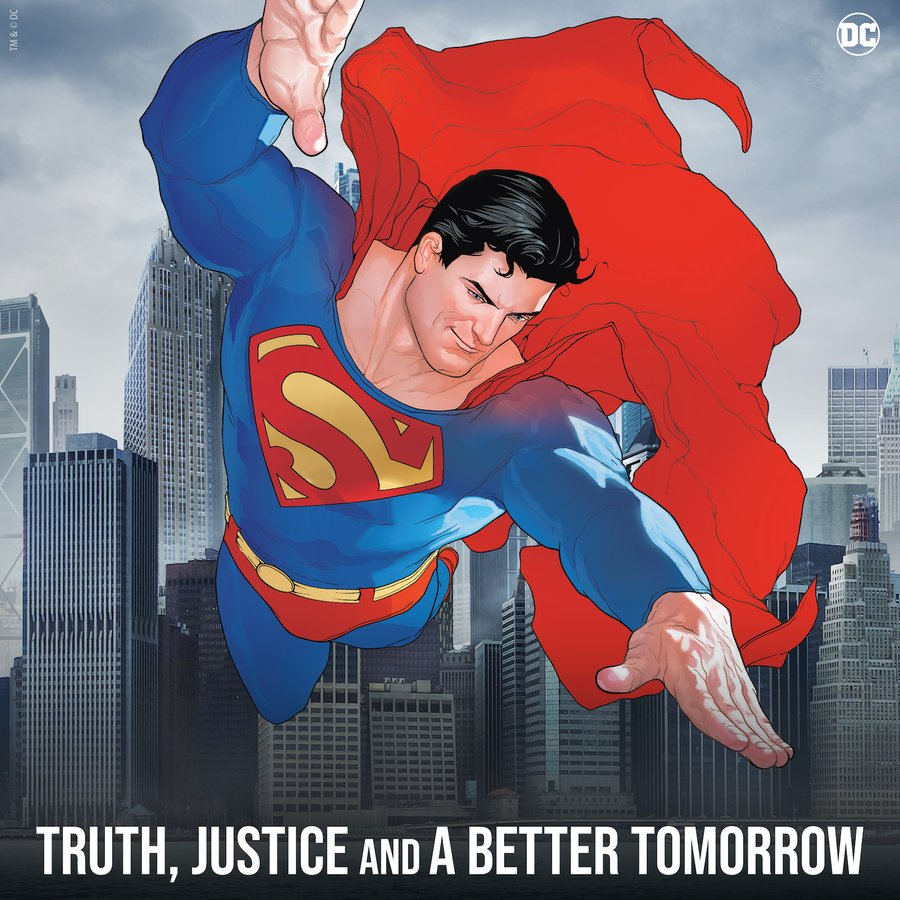 What in 2021 might have prompted this 
change in Superman’s motto?
[Speaker Notes: Throughout the 20th century, Superman’s mantra/motto changed a few times.
Truth, Justice and the American Way became the most prevalent most widely adopted post WWII]
2014 Super Bowl Advertisement: “It’s Beautiful”
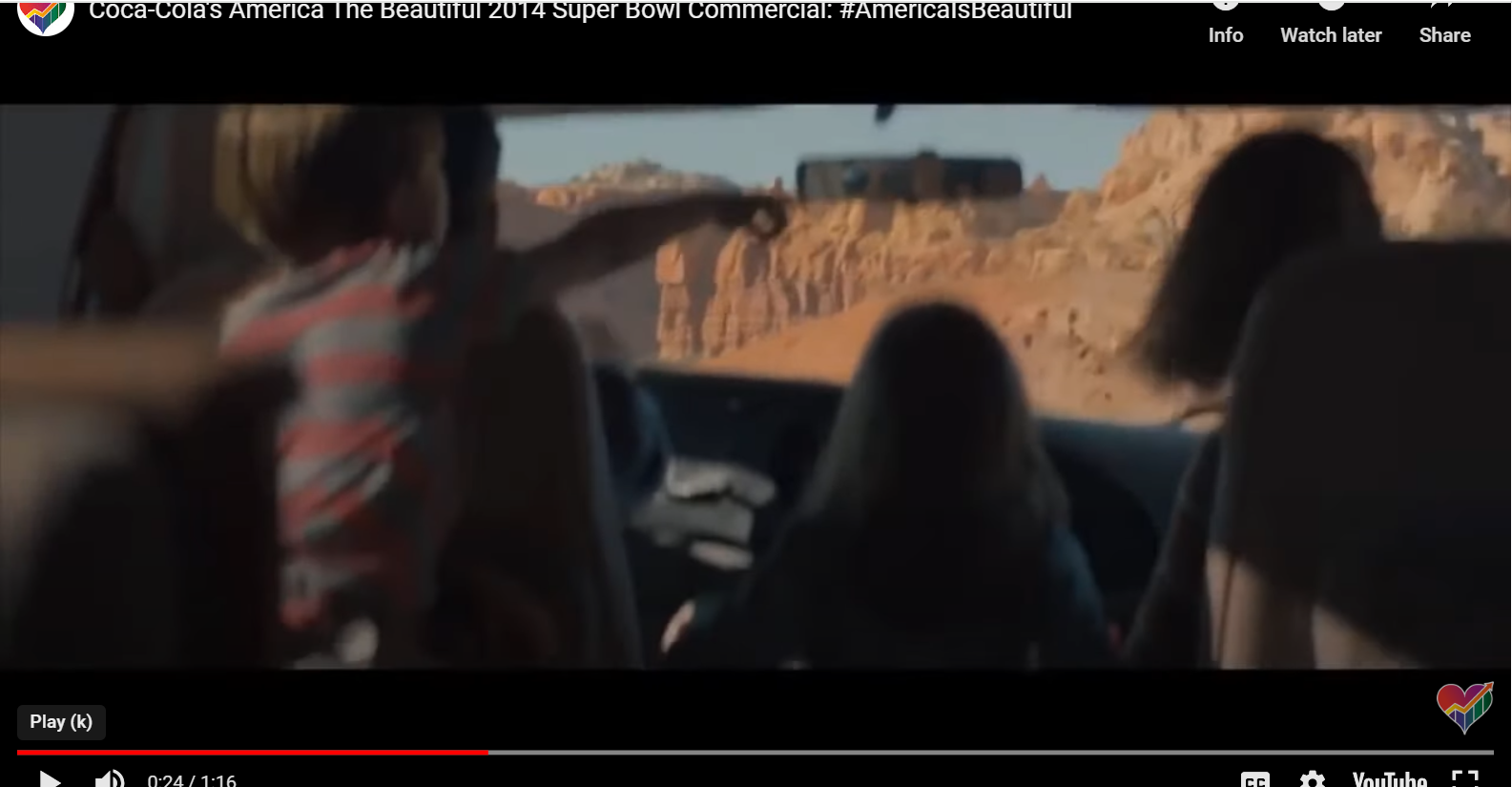 [Speaker Notes: https://www.google.com/search?q=america+the+beautiful+coca+cola+ad&sca_esv=415243b206e29025&rlz=1C1GCEB_enUS1034US1034&ei=bp0iZ42kF6jJptQP6Yy0YQ&ved=0ahUKEwiNk9b1_raJAxWopIkEHWkGLQwQ4dUDCBA&uact=5&oq=america+the+beautiful+coca+cola+ad&gs_lp=Egxnd3Mtd2l6LXNlcnAiImFtZXJpY2EgdGhlIGJlYXV0aWZ1bCBjb2NhIGNvbGEgYWQyBRAAGIAEMgsQABiABBiGAxiKBTILEAAYgAQYhgMYigUyCxAAGIAEGIYDGIoFMggQABiABBiiBDIIEAAYgAQYogQyCBAAGIAEGKIEMggQABiABBiiBEisD1DVAli0DnABeAGQAQCYAYQBoAG5CaoBBDEyLjG4AQPIAQD4AQGYAg6gAvIJwgIKEAAYsAMY1gQYR8ICDRAAGIAEGLADGEMYigXCAg4QABiwAxjkAhjWBNgBAcICExAuGIAEGLADGEMYyAMYigXYAQHCAgoQABiABBhDGIoFwgIFEC4YgATCAggQABiABBixA8ICCxAAGIAEGJECGIoFwgIGEAAYFhgewgIIEAAYogQYiQWYAwCIBgGQBhO6BgYIARABGAmSBwQxMi4yoAf2XA&sclient=gws-wiz-serp#fpstate=ive&vld=cid:af14705b,vid:4-KxPRptu_Y,st:0]
2014 Super Bowl Advertisement: “It’s Beautiful”
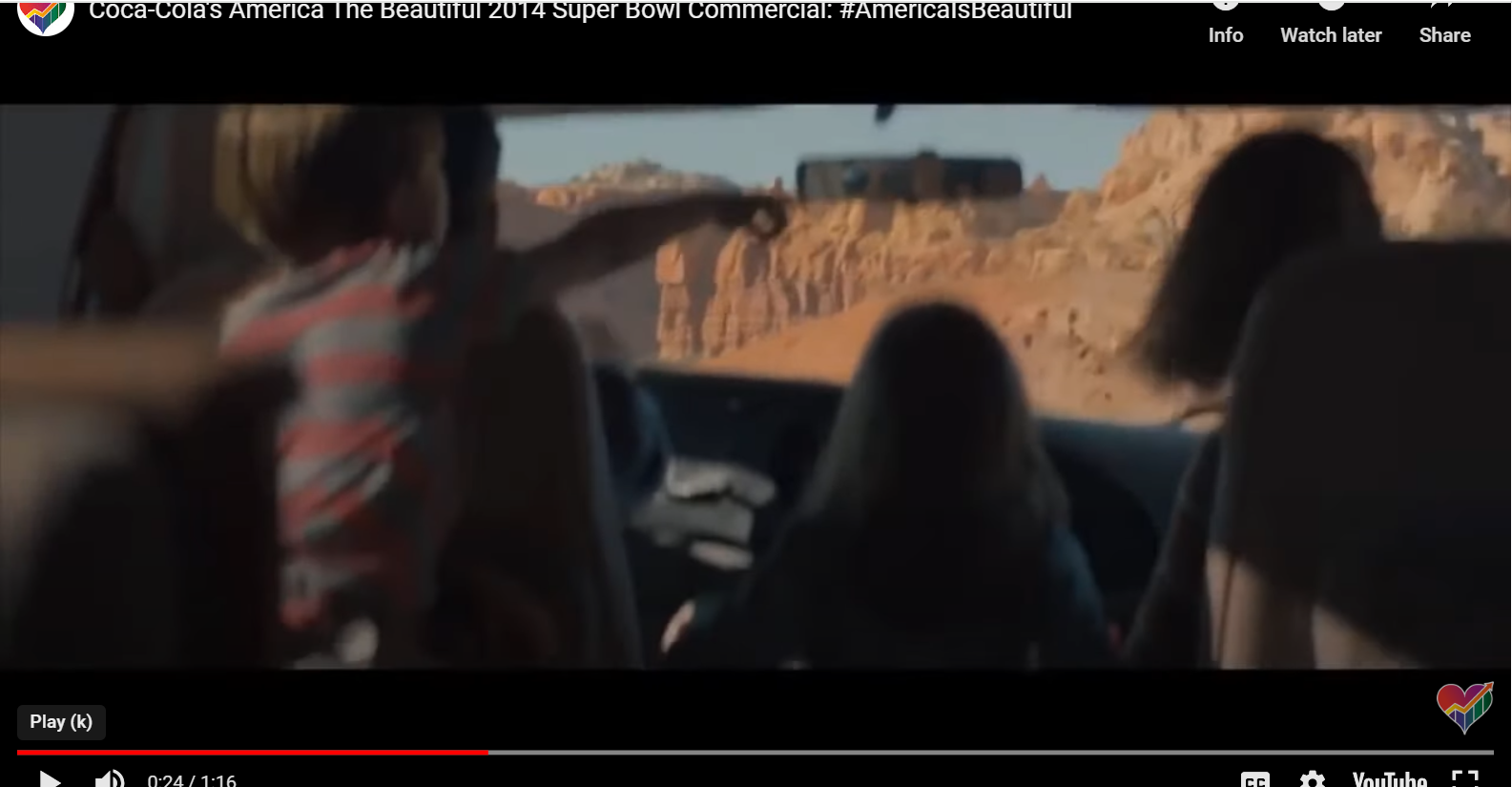 How do you think this advertisement represented a type of counter-narrative 
about the United States? What does the title refer to?
[Speaker Notes: https://www.google.com/search?q=america+the+beautiful+coca+cola+ad&sca_esv=415243b206e29025&rlz=1C1GCEB_enUS1034US1034&ei=bp0iZ42kF6jJptQP6Yy0YQ&ved=0ahUKEwiNk9b1_raJAxWopIkEHWkGLQwQ4dUDCBA&uact=5&oq=america+the+beautiful+coca+cola+ad&gs_lp=Egxnd3Mtd2l6LXNlcnAiImFtZXJpY2EgdGhlIGJlYXV0aWZ1bCBjb2NhIGNvbGEgYWQyBRAAGIAEMgsQABiABBiGAxiKBTILEAAYgAQYhgMYigUyCxAAGIAEGIYDGIoFMggQABiABBiiBDIIEAAYgAQYogQyCBAAGIAEGKIEMggQABiABBiiBEisD1DVAli0DnABeAGQAQCYAYQBoAG5CaoBBDEyLjG4AQPIAQD4AQGYAg6gAvIJwgIKEAAYsAMY1gQYR8ICDRAAGIAEGLADGEMYigXCAg4QABiwAxjkAhjWBNgBAcICExAuGIAEGLADGEMYyAMYigXYAQHCAgoQABiABBhDGIoFwgIFEC4YgATCAggQABiABBixA8ICCxAAGIAEGJECGIoFwgIGEAAYFhgewgIIEAAYogQYiQWYAwCIBgGQBhO6BgYIARABGAmSBwQxMi4yoAf2XA&sclient=gws-wiz-serp#fpstate=ive&vld=cid:af14705b,vid:4-KxPRptu_Y,st:0]
Online Backlash
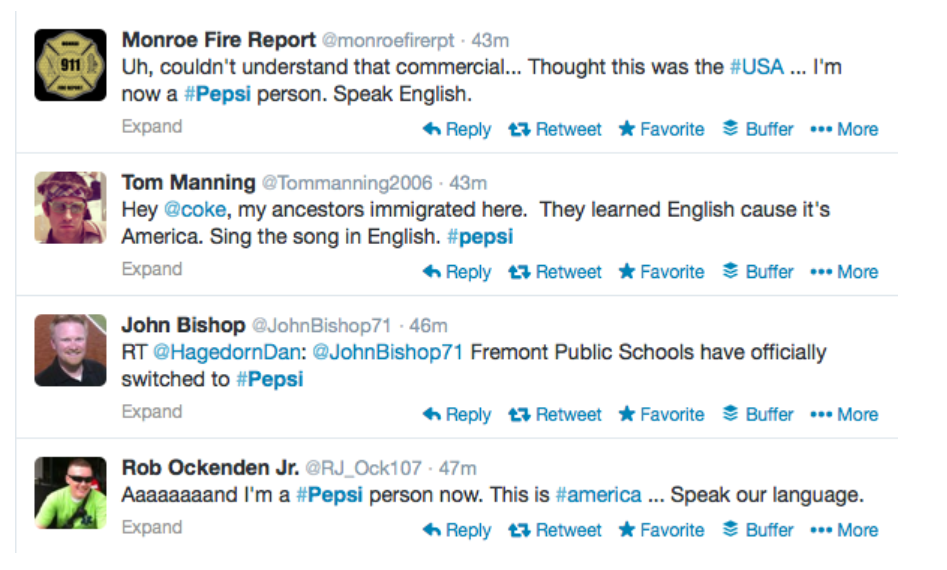 Online Defenders
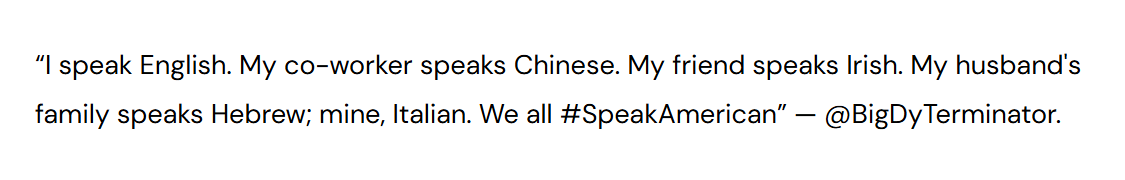 2014 Super Bowl Advertisement: “It’s Beautiful”
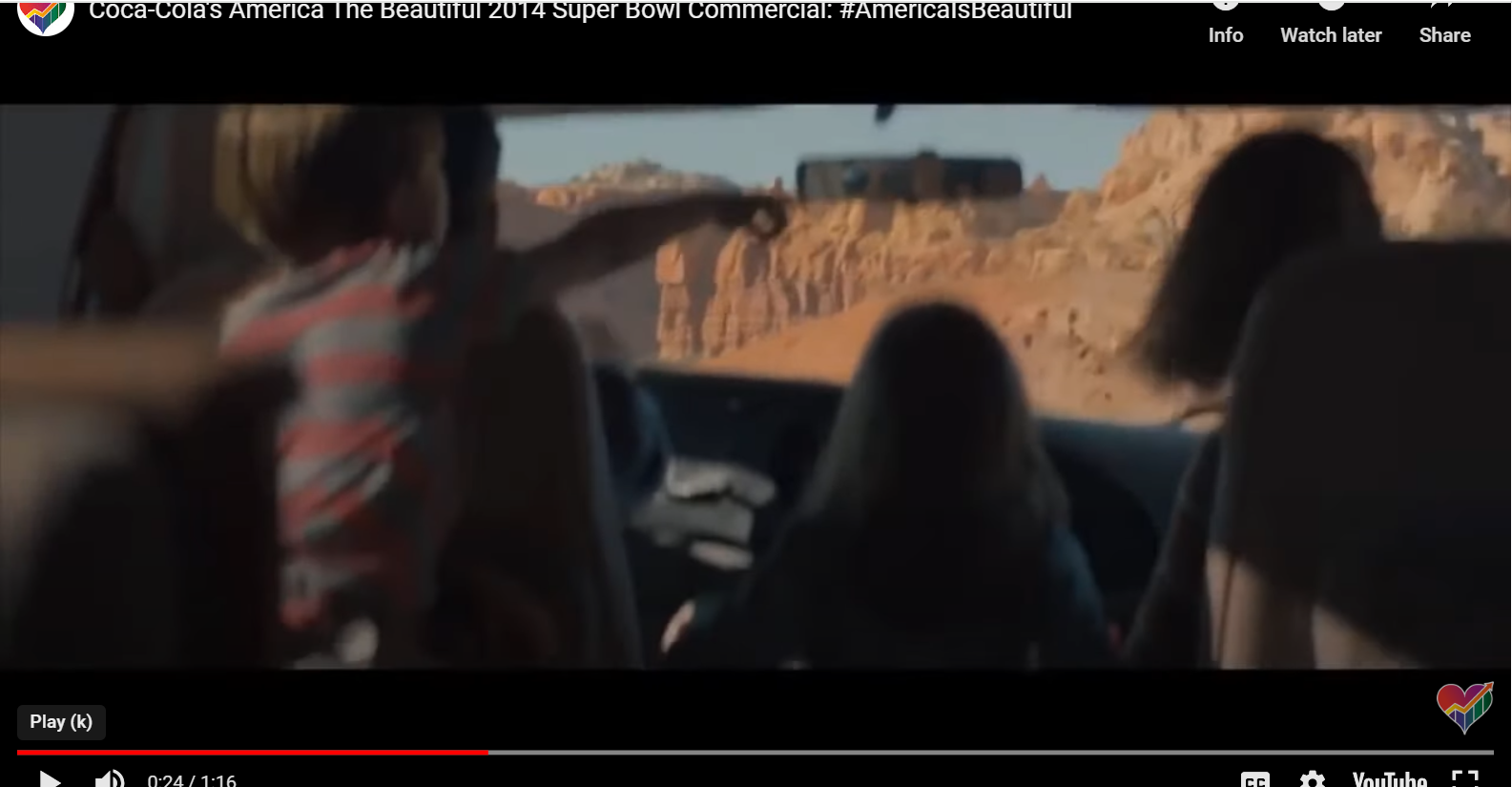 Why do you think some people responded so negatively to this advertisement?
[Speaker Notes: https://www.google.com/search?q=america+the+beautiful+coca+cola+ad&sca_esv=415243b206e29025&rlz=1C1GCEB_enUS1034US1034&ei=bp0iZ42kF6jJptQP6Yy0YQ&ved=0ahUKEwiNk9b1_raJAxWopIkEHWkGLQwQ4dUDCBA&uact=5&oq=america+the+beautiful+coca+cola+ad&gs_lp=Egxnd3Mtd2l6LXNlcnAiImFtZXJpY2EgdGhlIGJlYXV0aWZ1bCBjb2NhIGNvbGEgYWQyBRAAGIAEMgsQABiABBiGAxiKBTILEAAYgAQYhgMYigUyCxAAGIAEGIYDGIoFMggQABiABBiiBDIIEAAYgAQYogQyCBAAGIAEGKIEMggQABiABBiiBEisD1DVAli0DnABeAGQAQCYAYQBoAG5CaoBBDEyLjG4AQPIAQD4AQGYAg6gAvIJwgIKEAAYsAMY1gQYR8ICDRAAGIAEGLADGEMYigXCAg4QABiwAxjkAhjWBNgBAcICExAuGIAEGLADGEMYyAMYigXYAQHCAgoQABiABBhDGIoFwgIFEC4YgATCAggQABiABBixA8ICCxAAGIAEGJECGIoFwgIGEAAYFhgewgIIEAAYogQYiQWYAwCIBgGQBhO6BgYIARABGAmSBwQxMi4yoAf2XA&sclient=gws-wiz-serp#fpstate=ive&vld=cid:af14705b,vid:4-KxPRptu_Y,st:0]
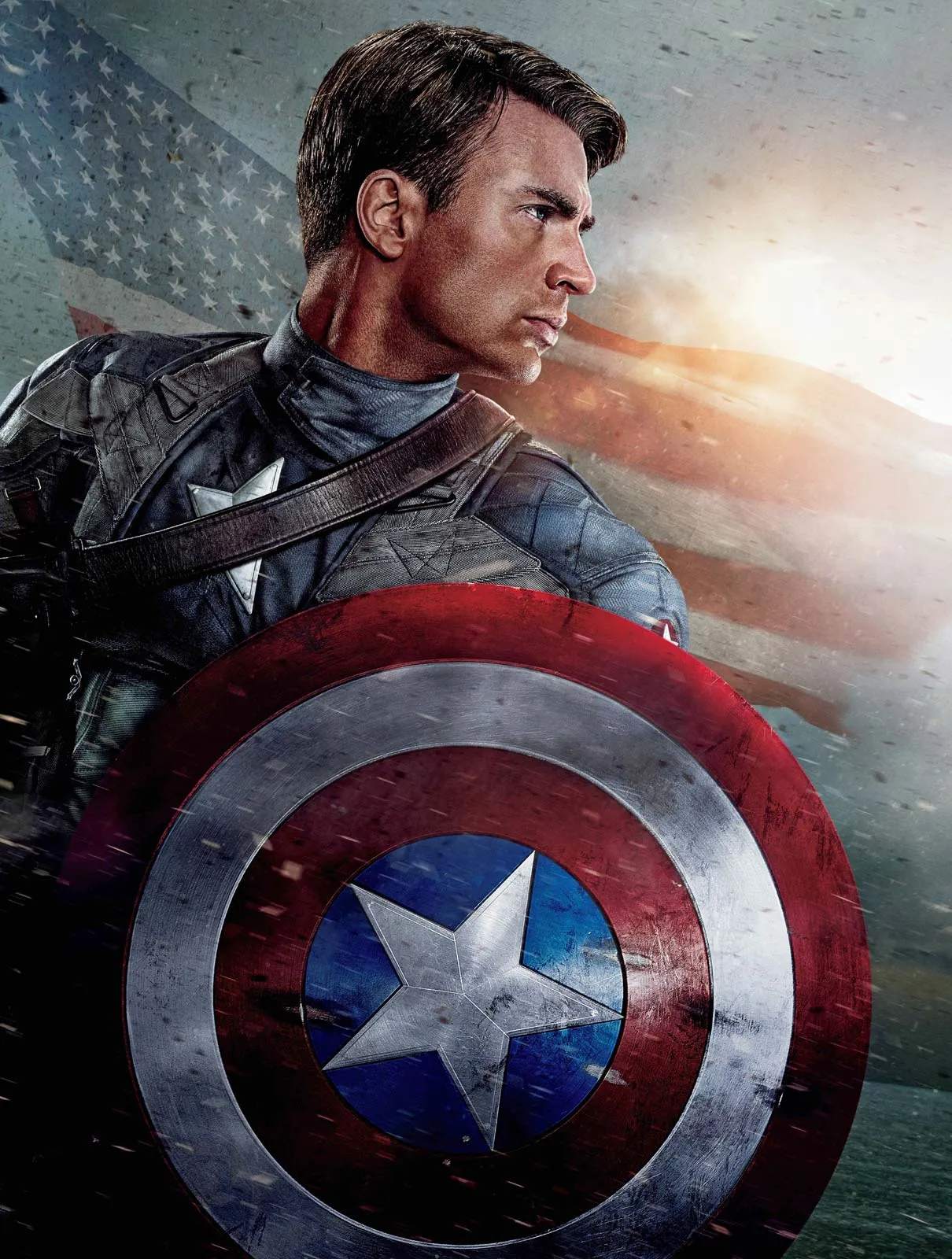 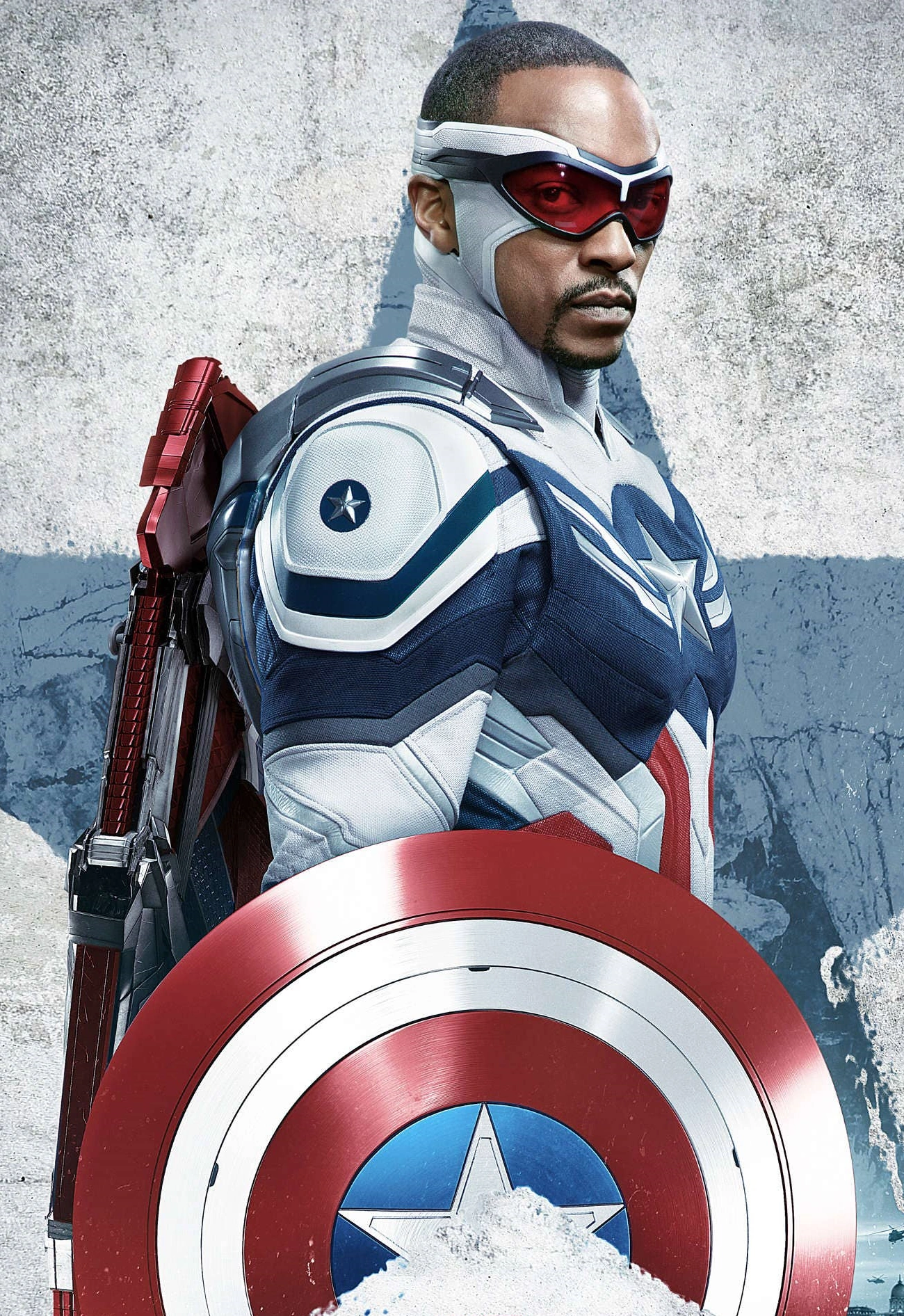 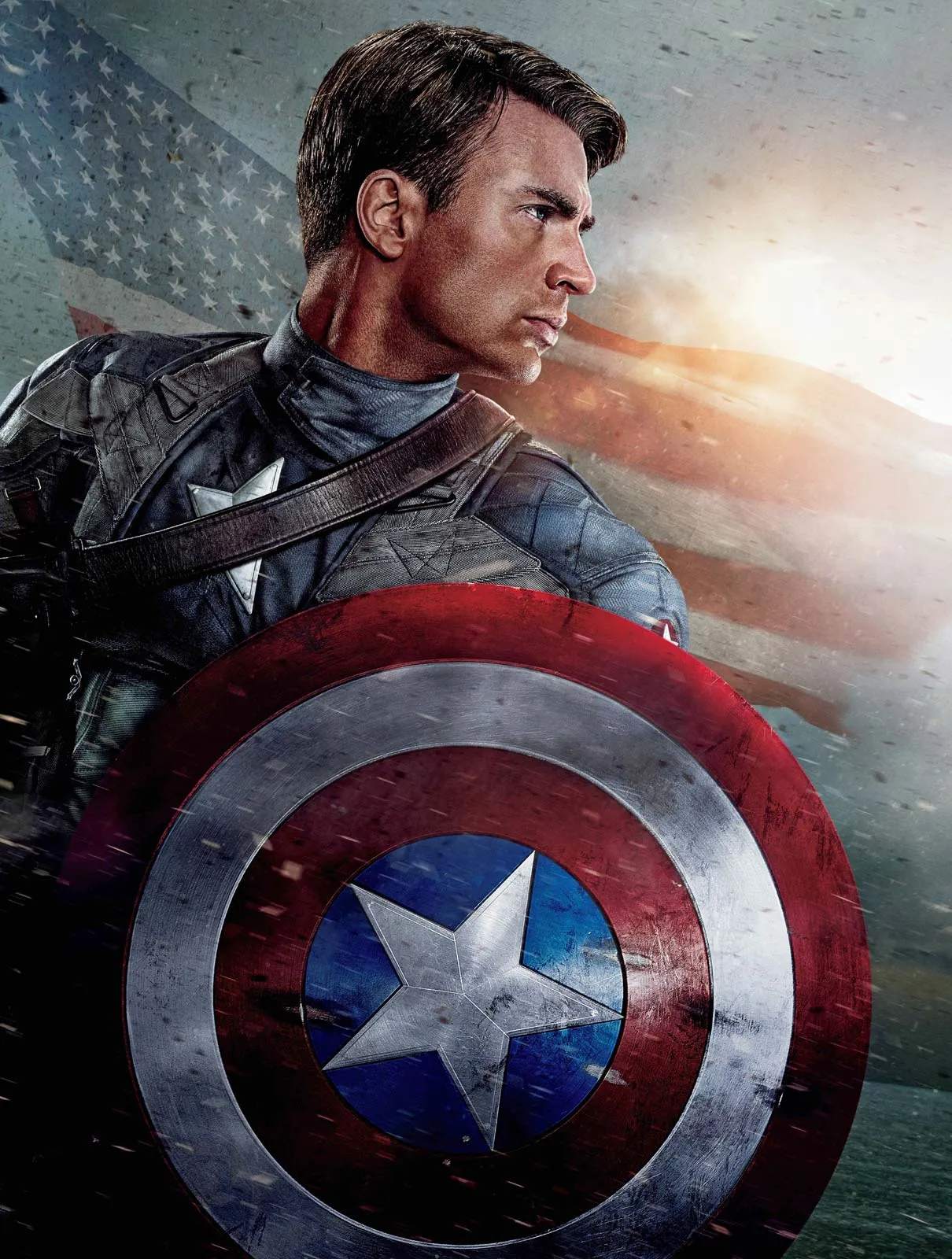 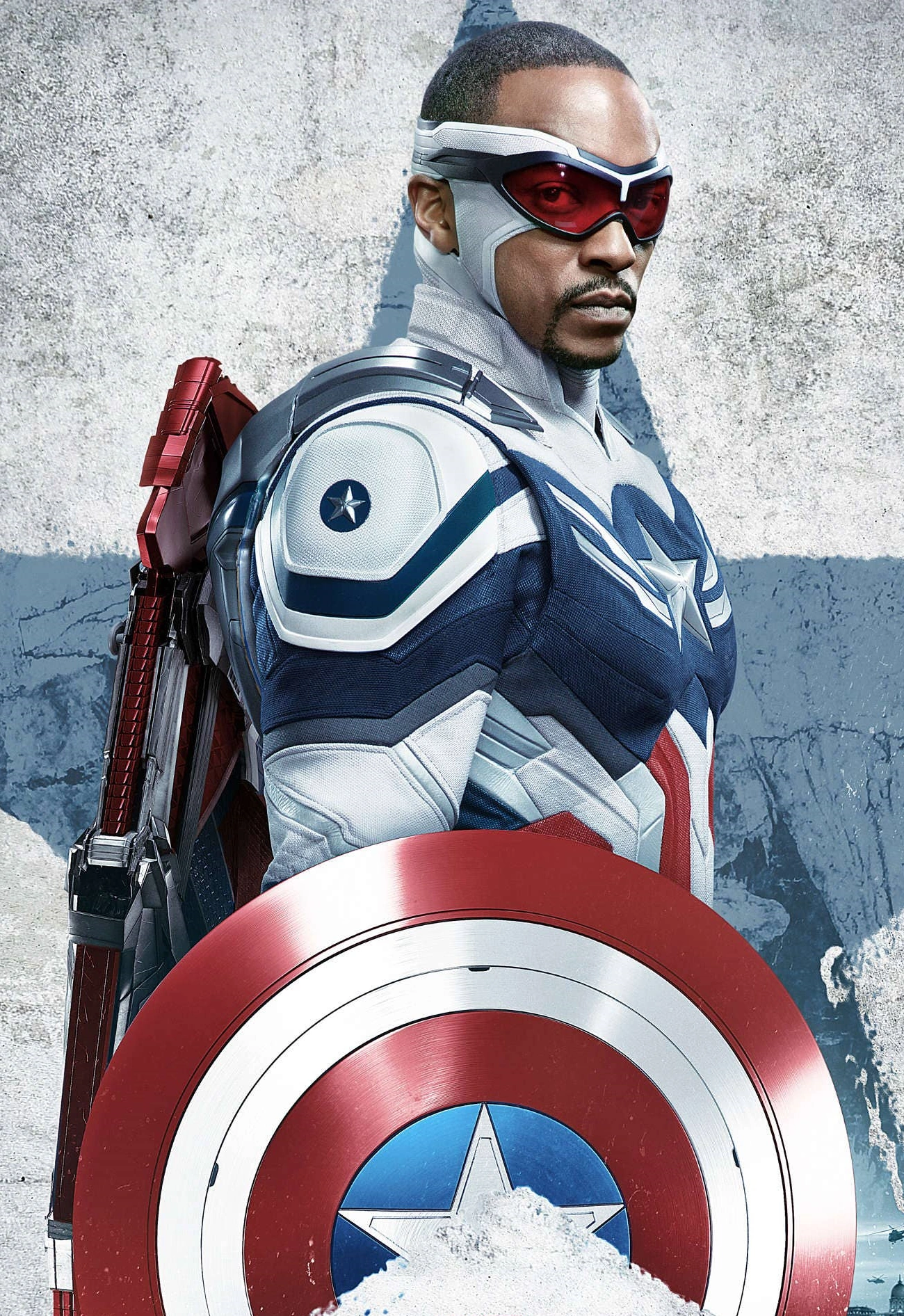 How might turning the Captain America role over to a Black man be a type of counternarrative?

Why do you think Marvel Comics writers might have made this move in 2014?